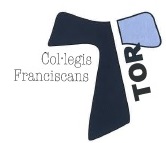 Reunió de pares 2n  ESO
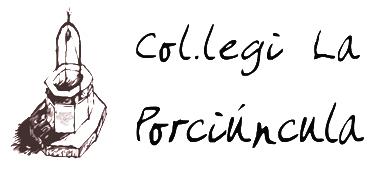 setembre de 2019

Inés Ferrer   tutora de 2n B
Ana Arrabé  tutora de 2n C
Aina Torrens tutora de 2n A
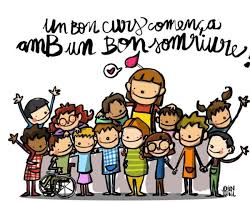 Començam aquest nou curs amb la maleta plena d’il·lusions i nous reptes, de metodologies, de tecnologies i de motivacions.



Prenent com a base els valors que des de la Comunitat Franciscana es volen transmetre: els alumnes en la seva formació integral com a persones i de coneixements per als homes i les dones del demà.
Benvinguts al curs 2019-2020
http://porciuncula.org/
http://laporciunculaeso.blogspot.com/
http://porciuncula.org/secretaria/educamos/
a
PROGRAMA    D’ATENCIÓ A LA DIVERSITAT
Actuacions:
Atenció individualitzada a pares.
Seguiment dels alumnes en col·laboració amb els tutors.
Coordinació  amb  serveis externs.
Exploracions psicopedagògiques col·lectives i individuals.
Realització de pràctiques restauratives. MEDIACIÓ
PROGRAMES,  PLANS   I   PROJECTES   DE   CENTRE
MEMBRES						
Laura Muñoz: Cap d’Orientació 	
Coloma Bestard: Especialista en Audició i llenguatge (AL)       
Rosa M Garrigó: Orientadora	ESO	       
Xisca Sastre: Especialista en Pedagogia Terapèutica (PT)
programa de pastoral
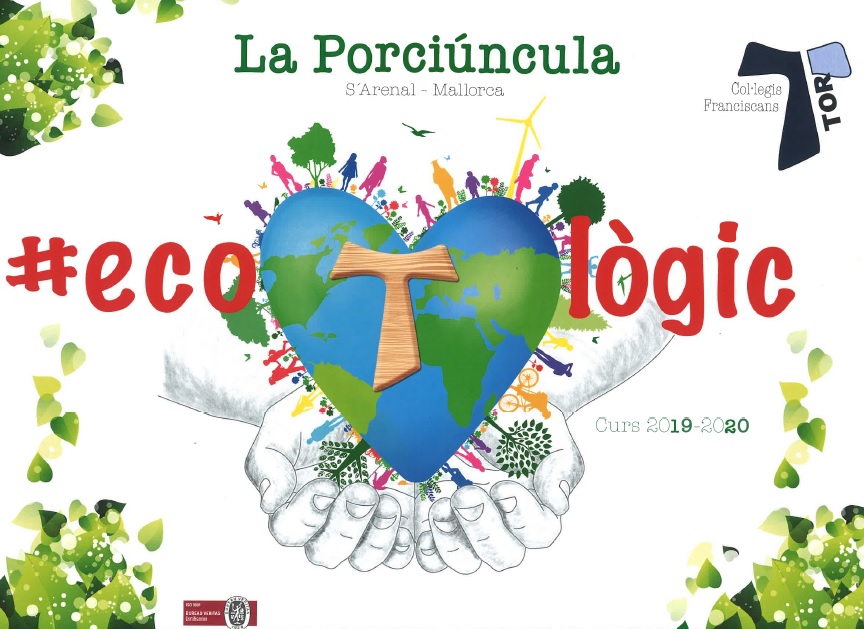 http://porciuncula.org/pastoral/
El Departament de Pastoral del Col·legi La Porciúncula  vol ser l’animador de la vida espiritual de tota la Comunitat Educativa, estant present en cadascuna de les etapes formatives, acompanyant als alumnes en la seva vida escolar, ajudant-los a créixer en la triple dimensió personal, social i transcendent.
el nostre objectiu no és un altre que col·laborar en què els nostres alumnes integrin en la seva formació els valors cristians del PERDÓ, la MISERICÒRDIA, l’ECOLOGIA i la FRATERNITAT que en un futur els farà treballar per una societat més justa. Tot això segons l’exemple de Sant Francesc d’Assís.
a
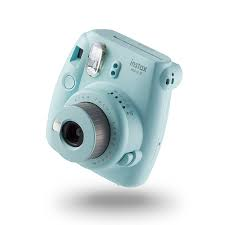 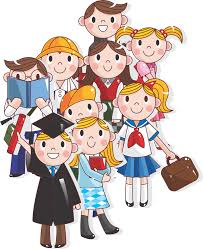 LA FOTO CARNET HA D’ESTAR AFERRADA AQUEST MES DE SETEMBRE
CARNET DE COMPORTAMENT DE PUNTS
Com funciona?      Cada alumne té un carnet de 10 punts, que    poden perdre per diferents motius. 
Com els poden recuperar?          Un cop passats 20 dies i amb l’agenda firmada pels pares. pàg. 142 de l’agenda.  Però el motiu 8 “mala contesta al personal del centre” i el 9 “insult, baralla o agressió a un company” ha d’anar acompanyat d’una disculpa cap a la persona afectada.
Què poden fer per no perdre’n?    ser puntuals, dur sempre el material necessari, no contestar malament, ser responsable amb la tasca, dur la roba esportiva de l’escola els dies d’EF, no usar el mòbil o fer-ne un mal ús...
pla de clima de centre, convivència
En el curs 2007-2008 posarem en funcionament el Pla de Convivència, que es revisa a cada inici de curs i s’avalua a la memòria de final de curs.
Podeu consultar el pla a:
 http://www.porciuncula.org/placonvivencia.html
L’alumne/a ha de tenir almenys 8 punts per anar a una sortida
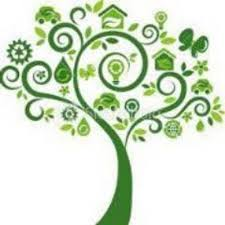 ENGUANY INSISTIREM MOLT EN EL TEMA DE REDUIR, SOBRETOT PLÀSTICS, RECICLAR I TAMBÉ REUTILITZAR TOT EL QUE PUGUEM.
I TOT COMENÇA PER NO EMBRUTAR L’ENTORN.

PODEM SEGUIR USANT CARMANYOLES, TUPPERS, CANTIMPLORES ...
projecte ecoambiental
SOM UNA ESCOLA VERDA… SOM UNA ESCOLA NETA!!!
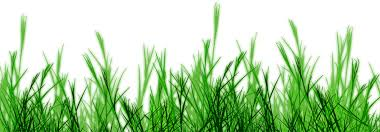 PROJECTE LINGÜÍSTIC
PLA DE LECTURA I ESCRIPTURA
PLA DE QUALITAT
PLA DE MÀRQUETING
PLA TIC
PLA DE PROTECCIÓ DE DADES**
PLA D’INNOVACIÓ PEDAGÒGICA …
ALTRES PLANS I PROJECTES
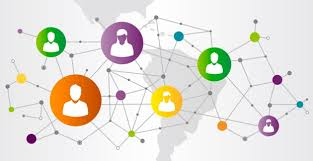 APOSTAM PEL TREBALL COOPERATIU***
a
GRÀCIES A LA COL·LABORACIÓ DE LES FAMÍLIES PODEM CONTINUAR:
DOTANT DE MATERIAL L’AULA DE MÚSICA, MILLORANT L’AULA DE TECNOLOGIA, CONSERVANT PROJECTORS I PISSARES DIGITALS, XARXES WIFI, ADEQUANT LA BIBLIOTECA, FENT AULES COOPERATIVES,...
MILLORES EN EL CENTRE
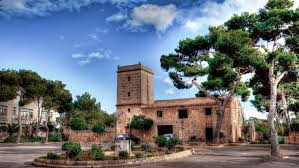 a
L’associació de pares i mares del centre és una gran col·laboradora de l’escola. Sempre és a punt per participar en les activitats del centre.

És un puntal molt fort per als nostres fills, i si nosaltres els demostram que tots estiram cap allà mateix, aconseguirem moltes coses.

Donam pas a la paraula als representants de l’APA.
APA
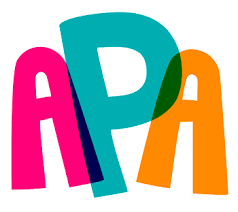 a
HEU REBUT O REBREU UN FULL, O PODREU DISPOSAR D’ELL A SECRETARIA, PER PODER SABER QUINES ACTIVITATS ES FARAN, HORARIS I QUAN US HI PODEU APUNTAR.

TAMBÉ ES PODRÀ CONSULTAR AL WEB DE L’ESCOLA
ACTIVITATS EXTRAESCOLARS
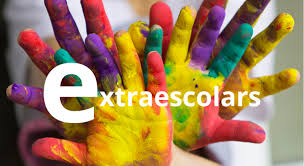 S’HA DE PAGAR UNA QUOTA MENSUAL. JA SE N’INFORMARÀ
 LA SETMANA QUE VE
FA DOS CURSOS ES FEU UNA REMODELACIÓ DE LA BIBLIOTECA
Al cap i a la fi, el que volem és fomentar la lectura i l’estudi. 

Per això, la biblioteca romandrà oberta en l’HORARI següent:
Dilluns i dijous (de 14’30 a 16’30 hores)
Dimarts (de 15’30 a 16’30 hores)
Divendres (de 14’30 a 16’00 hores)

S’obrirà d’octubre a maig.
BIBLIOTECA
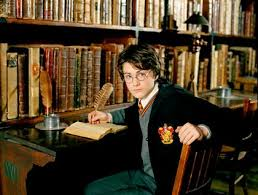 Per a una millor organització del centre, els alumnes d’ESO que hagin de quedar al centre, o bé han de realitzar activitats extraescolars o bé han d’anar a la biblioteca a realitzar deures o gaudir de la lectura. 

No poden quedar al pati de l’escola.
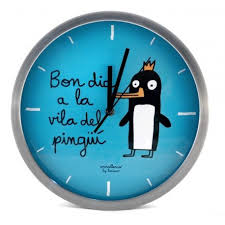 ENTRADES A L’ESCOLA: a les 8 es tancaran les dues portes
Si arribam tard, L’ALUMNE/A haurà d’entrar per secretaria.
MENJADOR: a les 13 h
SECRETARIA: matins de 8.45 a 13 h. Horabaixes de 14 a 16.30 h
HORARI GENERAL
 A ESO
NO ES POT SORTIR D’ESCOLA SENSE PERMÍS.
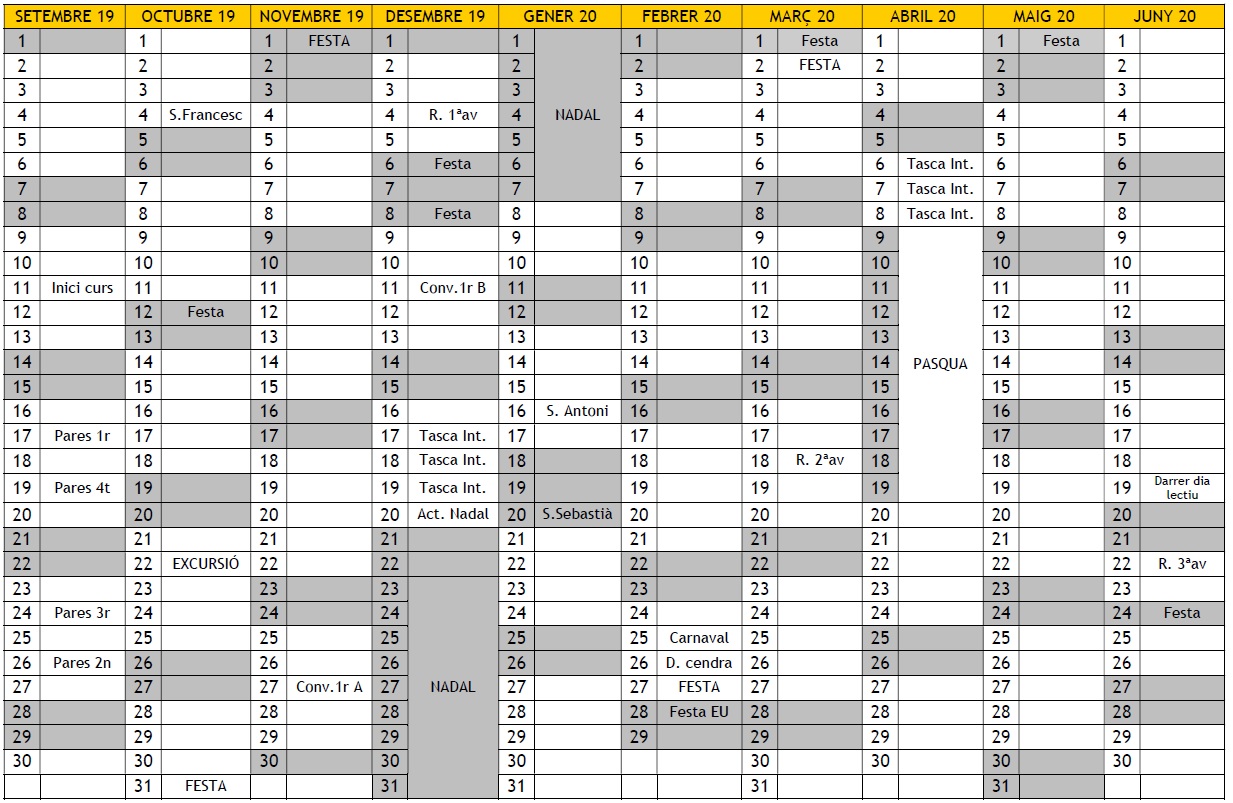 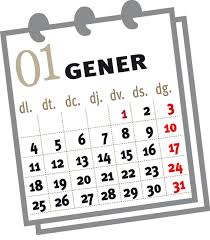 Calendari
EL CURS COMENÇÀ DIA 11 DE SETEMBRE I ACABARÀ DIA 19 DE JUNY
NOTES:  ELS BUTLLETINS DE NOTES S’ENTREGARAN ALS PARES abans de Nadal, Pasqua i a final de curs. Hi haurà uns dies i uns horaris.
EXCURSIONS I SORTIDES: 
Les excursions i sortides són activitats de l'escola i, en cas de no assistir-hi, és obligada l’assistència al centre.
Les absències a les excursions es comunicaran tres dies abans de la data, sempre que hi hagi motius suficients i justificables. En cas contrari, es carregaran les despeses de l'excursió als rebuts. L'excursió no es realitzarà si hi ha un 20% o més d’absències no justificades per aula.
Els tutors sol·licitaran autorització escrita als pares, que haurà de ser signada.
Els alumnes aniran sempre acompanyats de les seves professores i professors.
COSES A TENIR EN COMPTE
1
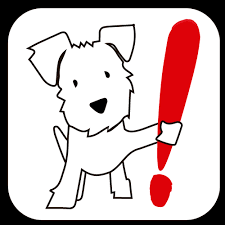 AGENDA:     L'agenda ha de ser una eina útil per a l'organització de l'alumne en el seu treball acadèmic.
EDUCAMOS:   a través de la vostra adreça electrònica tendreu accés a educamos. Allà s’hi poden consultar notes, pensau que no només es posen notes dels exàmens… i tasques a fer. Enguany se farà la prova de donar usuari als alumnes, només podran consultar les notes i mirar agenda
CONTRASENYES: ÉS RECOMANABLE SABER LES CONTRASENYES D’ACCÉS A LES PLATAFORMES VIRTUALS DELS VOSTRES FILLS (ONMAT, AULA VIRTUAL, EDMODO…)I DEL CORREU ELECTRÒNIC, PER SI DE CAS.
COSES A TENIR EN COMPTE
2
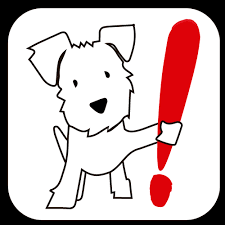 a
REVISIÓ DE CONTROLS:     En qualsevol moment es pot sol·licitar cita amb el professor/a d’una determinada àrea per comentar l’evolució de l’alumne, veure els controls o proves efectuades o d’altres qüestions que s’estimin oportunes. 
Això es podrà fer efectiu mitjançant l’agenda de l’alumne, telefonant al centre o amb el correu electrònic del professor/a escrit més endavant.

Si es vol una còpia, s’ha de fer una petició per escrit que serà facilitada pel mateix professor/a.
JUSTIFICACIÓ FALTES D’ASSISTÈNCIA: 
Les faltes han de ser justificades pel pare, mare o tutor legal de l’alumne.
En cas de falta d’assistència havent-hi un control, s’ha de justificar amb paper extern (mèdic, de viatge,....)
COSES A TENIR EN COMPTE
3
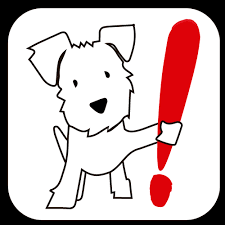 PROMOCIÓ DE CURS:   
Aquell alumne que li quedin matèries pel juny, s’ha de presentar per setembre!!!
Alerta que si pel setembre li queden mates i català o mates i castellà, no  passa a 2n d’ESO… o més 2 assignatures, tampoc.
noves addiccions i coses a controlar com a pares:               ús del mòbil, grups de whatsapp, xarxes socials, Fortnite, Play, XBOX….                                         a
COSES A TENIR EN COMPTE
4
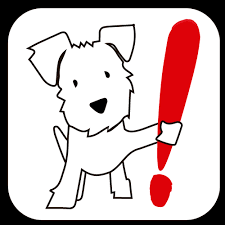 MATERIAL D’EDUCACIÓ FÍSICA:   
se necessita durant el curs el material següent: pales de platja, fresbee, fona, pilota de tenis, banyador, uniforme obligatori, camiseta per canviar-se.
CRITERIS AVALUACIÓ:              CADA ASSIGNATURA TENDRÀ ELS SEUS CRITERIS QUE SE PODRAN CONSULTAR MÉS ENVANT EN UN DOSSIER PENJAT A LA PLANA WEB.
COSES A TENIR EN COMPTE
4
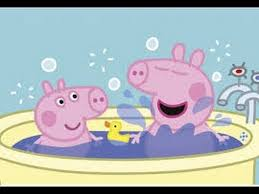 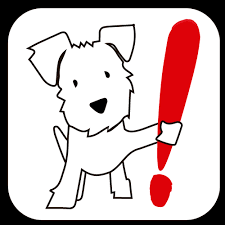 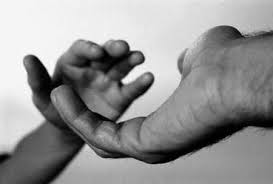 QUÈ PODEU FER PER AJUDAR ELS VOSTRES FILLS?
Pensau que cada dia és important la feina realitzada a l’aula, per tant a l’hora de fer feina a casa QUE repassin els exercicis fets i estudiïn els diferents tipus de textos treballats a llengües, el vocabulari d’anglès i les tasques de naturals i geografia i història. Que no esperin a estudiar al control, ja que aquest només és una part de la nota.
És important practicar diàriament la lectura.

Ajudau-los a ser puntuals a les entrades a classe. És important que venguin descansats i berenats. Haurien d’anar a dormir d’hora per tenir un bon rendiment. 
Voldríem aconseguir que cada vegada fossin més independents. 

El llibre de text serà un recurs més i per tant no vol dir que vegem els continguts en el mateix ordre que figuren al llibre. Els continguts estaran agrupats per centres d’interès, per tant els/les alumnes saben en cada moment el que estam treballant. Abans de cada control anotaran a l’agenda el que cal tornar a repassar.
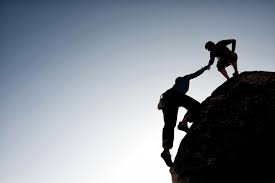 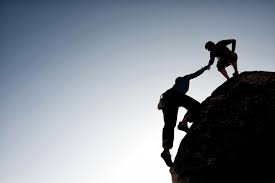 a
No us oblideu de signar el full d’assistència i apuntar la vostra adreça electrònica si l’heu modificada o no l’heu donada.

Gràcies per la vostra assistència.